REGIE OP LEREN															Werkblad
Stap 1:1. Wat versta jij onder regie op leren? Maak een mindmap
Stap 3: 
1. Hoeveel ruimte krijgt een student binnen dit partnerschap om zijn eigen leerroute te kiezen? Geef met elkaar een cijfer. 1-10 weinig ruimte – veel ruimte.
2. Noteer de reden waarom je voor dit cijfer hebt gekozen. Met andere woorden waarom maak je deze inschatting?
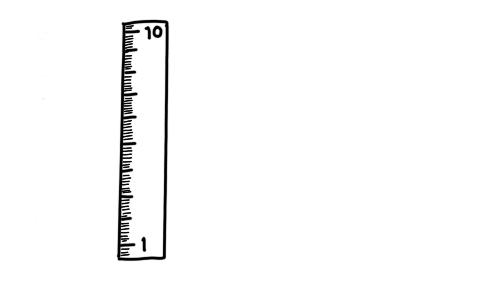 5. Hoeveel ruimte zie je studenten nemen in het kiezen van hun eigen 
leerroute binnen het partnerschap? Geef met elkaar een cijfer. 
1-10 weinig ruimte – veel ruimte.
 
6. Noteer de reden waarom je voor dit cijfer hebt gekozen. Met andere woorden waarom maak je deze inschatting?
Stap 5: 
1. Wat denk jij dat nodig is om docenten (in opleiding) en starters te stimuleren in zelfregie?